Fyzická příprava vojsk III
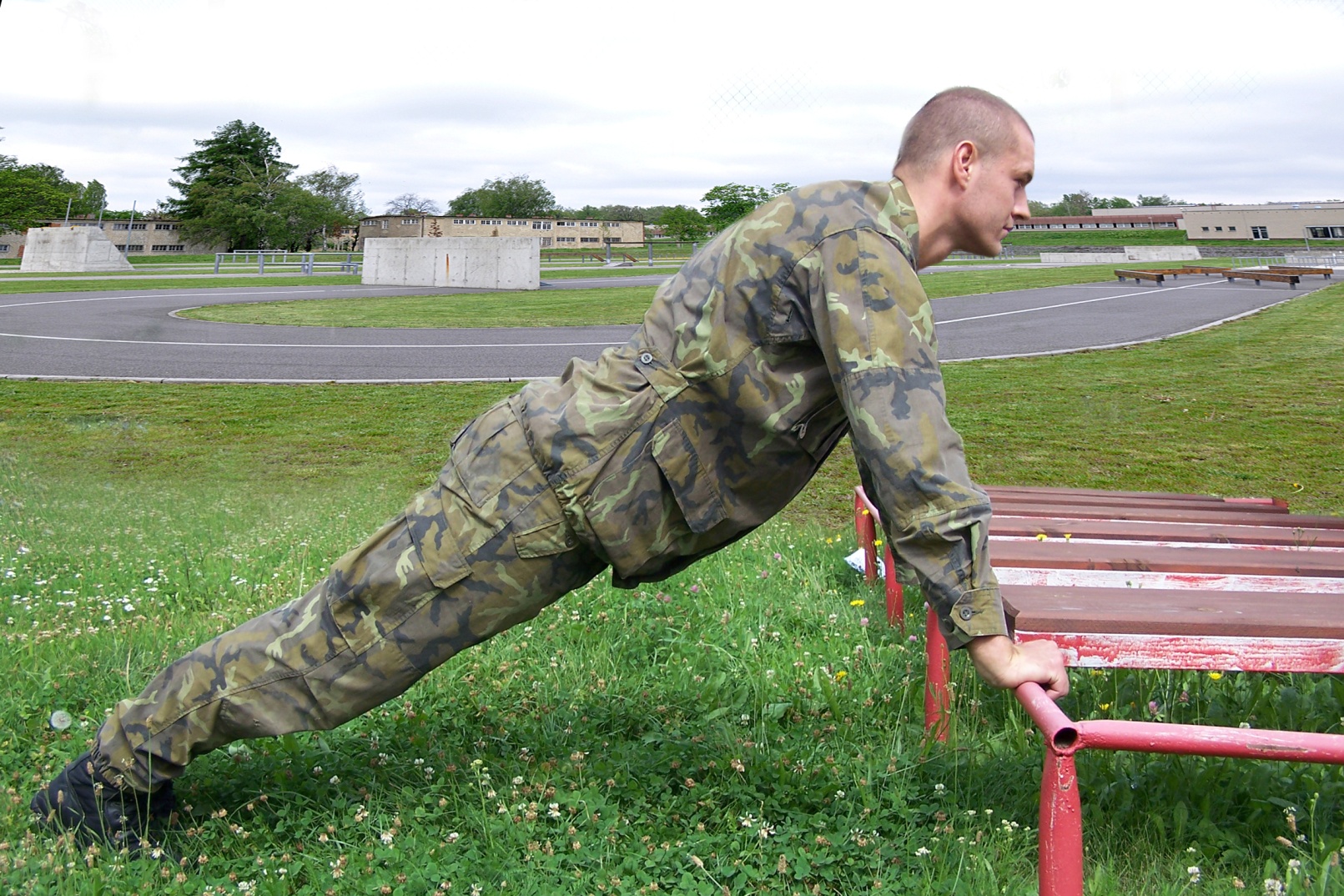 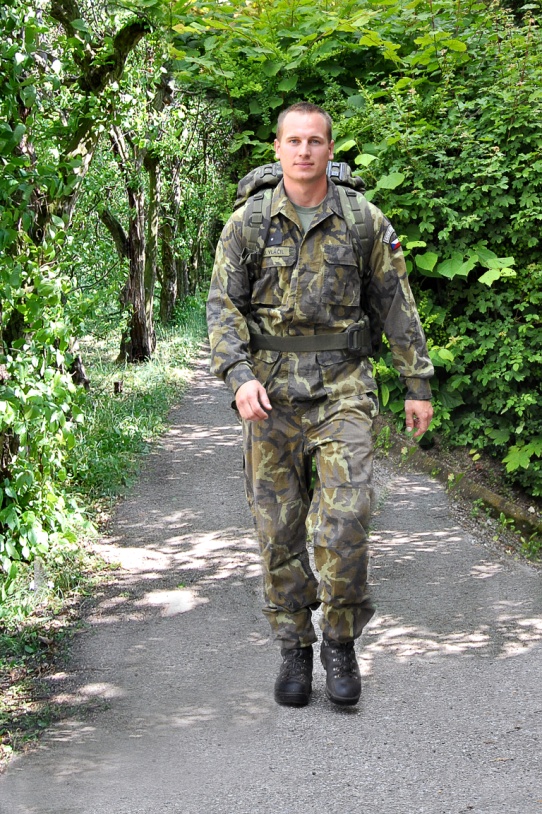 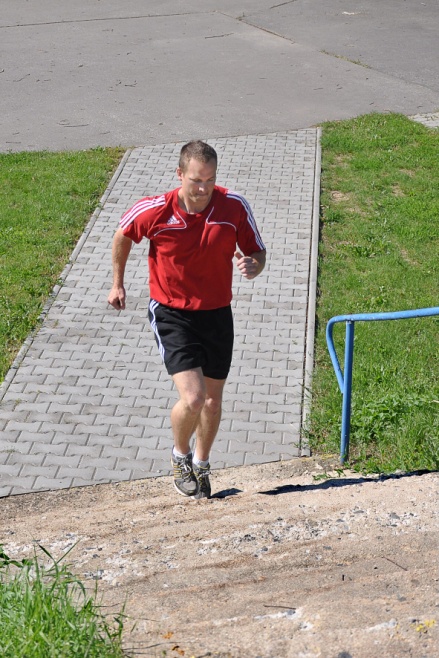 pplk. PhDr. Michal Vágner, Ph.D.
Fyzická příprava vojsk III
Cíle: rozvíjející fáze fyzické přípravy

Průběh: zopakování cíle fyzické přípravy a fází přípravy, rozdělení pohybových schopností, zaměření na mobilizační a silovou část přípravy

Přezkoušení: otázky směřující na rozdělení pohybových schopností, mobilitu a silovou fázi fyzické přípravy
[Speaker Notes: Speciální složka tělesné připravenosti se utváří ve služební tělesné přípravě a v jednotlivých druzích vojensko-odborné přípravy]
Cíl fyzické přípravy
The goal of the Army Physical Fitness Training Program is to develop Soldiers who are physically capable and ready to perform their duty assignments or combat roles.
Fáze fyzické přípravy
- Přípravná fáze
- Rozvíjející fáze
- Udržovací fáze
- Rekondiční fáze
[Speaker Notes: (viz. obrázek v časopise Vojenský profesionál č. 1/1994, str. 17)
(viz. obrázek „Systém služební TV v rezortu MO“)]
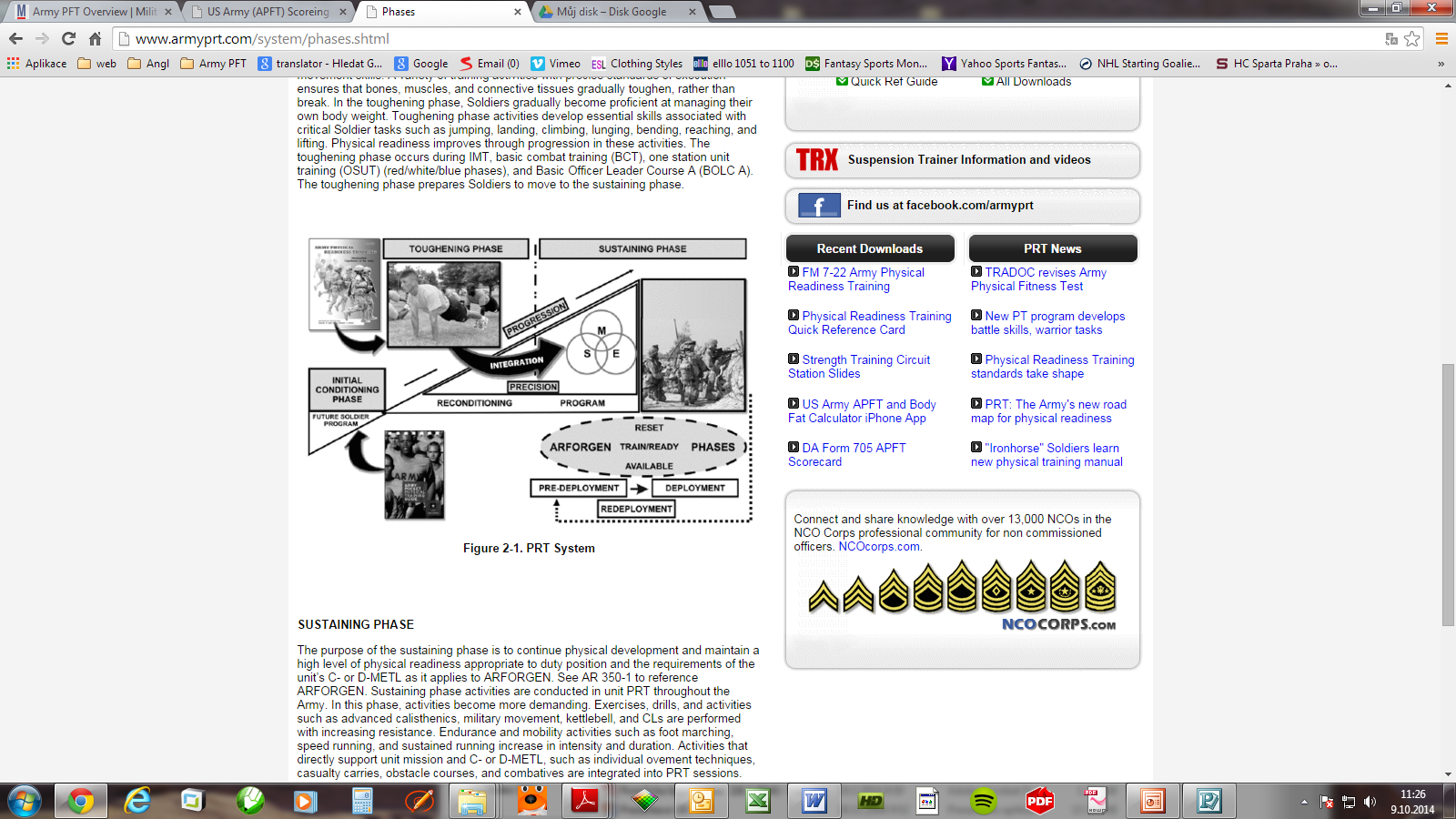 [Speaker Notes: Dosažení kvalitního průběhu a požadované účinnosti procesu STP je vázáno na řadu prvků, podmínek a opatření, které se ve vzájemné funkční propojenosti společně integrují do „systému STP“.

Hlavní funkcí systému je zabezpečení optimálních předpokladů k dosažení cíle a splnění úkolů STP. Optimální předpoklady kvalitního fungování systému jsou vytvářeny souborem funkčních složek různé povahy, vzájemně nenahraditelných, kdy snížená úroveň kterékoliv z nich může vážně narušit funkčnost celého systému.]
Komponenty fyzické přípravy
Pohybové schopnosti
Silové schopnosti
RELATIVNÍ
ABSOLUTNÍ
DYNAMICKÉ
STATICKÉ
Koncentrické         Excentrické                Izometrické
Komponenty fyzické přípravy
STRENGTH
Strength is the ability to overcome resistance. Strength runs a continuum between two subcomponents: absolute muscular strength (the capacity of a muscle/muscle group to exert a force against a maximal resistance) and muscular endurance (the capacity of a muscle/muscle group to exert a force repeatedly or to hold a fixed or static contraction over a period time).
Mobilita
Předpokladem mobility je pohyblivost
Mobilita: funkční zvýšení rozsahu pohybu v celém rozsahu
Nespecifická          Specifická                    Předozadní           Rotační
Výsledek: nižší riziko zranění, možnost vyššího impulsu síly
Komponenty fyzické přípravy
MOBILITY
This is the functional application of strength and endurance. It is movement proficiency. Strength with mobility allows a Soldier to squat and lift an injured Soldier. Without sufficient mobility, a strong Soldier may have difficulty executing the same casualty transport technique. Endurance without mobility may be acceptable to a distance runner, but for Soldiers performing individual movement techniques, both components are essential for optimal performance.
Vytrvalostní schopnosti
Účelová:                Základní (obecná)                 Speciální
Strukturální:         Celková 2/3 svalstva             Lokální 1/3 svalstva
Typ kontrakce:       Dynamická                            Statická
Energetická:      Aerobní                                  Anaerobní
Rychlostní schopnosti
REAKČNÍ
AKČNÍ
Reakční        Acyklická        Cyklická         Komplexní
AGILITY
Svalové jádro
ODOLÁNÍ ODPORU
V extenzi         v ohybu          při a proti rotaci         (kombinace)
Výdrž v polohách      při pohybu končetin       (pomůcky)
ZÁTĚŽOVÉ PARAMETRY
Volba a pořadí cviků
Počet opakování, sérií a velikost odporu 
Tempo cvičení
Délka odpočinku

Optimální stress = adaptace = pozitvní výsledek
Otázky
Vyjmenujte pohybové schopnosti
Napište dynamické silové schopnosti
Charakterizujte pohyblivost a mobilitu
Z čeho se skládá svalové jádro?
Vyjmenujte zátěžové parametry?
Literatura
VĚSTNÍK MO. (2011). Služební tělesná výchova v rezortu Ministerstva obrany (NVMO č.12/2011). Praha: MO.
FM 20-21. (1996) Physical Fitness Training. Washington: Department of the Army.
Army Fitness Manual. (2005). Toronto. Canadian Forces Personnel Support Agency.
Army Physical Readiness Training. (2010). Washington: Department of the Army.
Petr, M., Šťastný, P. Funkční silový trénink. Praha: 2012
Kraemer, JW., Fleck, SJ. Optimazing Strength Trainng. Human Kinetics: 2007
Zatsiorsky, VM, Kraemer, WJ. Silový trénink, praxe a věda. Praha: Mladá fronta, 2006.
Stoppani, J. Velká kniha posilování. Praha: Grada, 2018.
Vágner, M. Kondiční trénink pro tenis. Praha: Grada, 2016.